Painonhallinta
Ylipaino
Laihtuminen - Painonhallinta
Ylipainon mittarit
Lihavuuden syyt ja riskit
Lihominen
ylimääräinen energia varastoituu elimistöön rasvaksi

lihominen johtuu joko 
rasvasolujen lukumäärästä (lapsuusiässä)  tai 
niiden koon kasvusta (aikuisuusiässä)

rasvasolujen lukumäärään vaikuttavat: 
varhaislapsuuden ravinto ja  
geneettiset tekijät
Lihomisen syyt
Perimä
selittää arvioilta 30-50% ihmisten altiudesta lihomiseen
leptiini (leptiinin määrän lisääntyessä ruokahalu vähenee )
greliini (stimuloi ruokahalua ja nopeuttaa mahalaukun tyhjenemistä)

Ympäristötekijät / Muuttuvat
ruokaympäristö
sosiaalinen ympäristö
fyysinen ympäristö
Muuttuva ruokaympäristö
ruokien sijoittaminen kaupassa

 kauppojen aukioloaikojen vapauttuminen

 tuottevalikoiman laajeneminen

 palkitseminen

 suurentuneet pakkauskoot

 epäterveellisen ruoan mainostaminen
Muuttuva sosiaalinen ympäristö
painonhallinnan ongelmista kärsivän   syyllistäminen 

 laihdutusdieettien ja valmisteiden raju markinointi

 hoikkuuden ihannoiminen (media - itsetunto)

 työ- ja perhe-elämän muutokset (kiire, stressi, lyhentynyt yöuni)
Muuttuva fyysinen ympäristö
työn fyysisen rasituksen väheneminen

 kodin arkiympäristön muuttuminen

 julkisen arkiympäristön muuttuminen

 yksityisautoilun lisääntyminen
Laihduttaminen
Tavoiteena:
kehon liiallisen rasvakudoksen määrän vähentäminen
lihavuuteen liittyvien sairauksien tai niiden vaaratekijöiden ehkäiseminen ja lieventäminen

Tärkeä! – 
max.2 kuukautta
pelkään liikunnan avulla 2-3kg
max. 0,5kg/viikossa
riittävät ja välttämättömät ravintoaineet 
ruoan energiamäärä vähenee 
(vähärasvaisempi, pienemmät annokset-energiatiheyttä pienentäminen ) 
vihanneksia, juureksia ja hedelmiä voi syödä jopa enemmän
pysy terveenä
           
Sen jälkeen: painonhallinta
PAINONHALLINTA
kestää vuosikausia, oikeastaan koko elämän 
estää painon nousun takaisin ( +2kg) 
tavoitteena on syödä itsensä sopivan kylläiseksi joka päivä

Elämäntapojen  muutos:
muutosten tulee olla pysyviä 
ruoan kalorimäärän vähentäminen
liikkumisen lisääminen  (kestävä harrastus)
Terve painonhallinta
Terveellinen ruokavalio
Kohtuullisuus annoskoossa
Säännöllinen ateriarytmi
Säännöllinen liikunta 
Riittävä nukkuminen
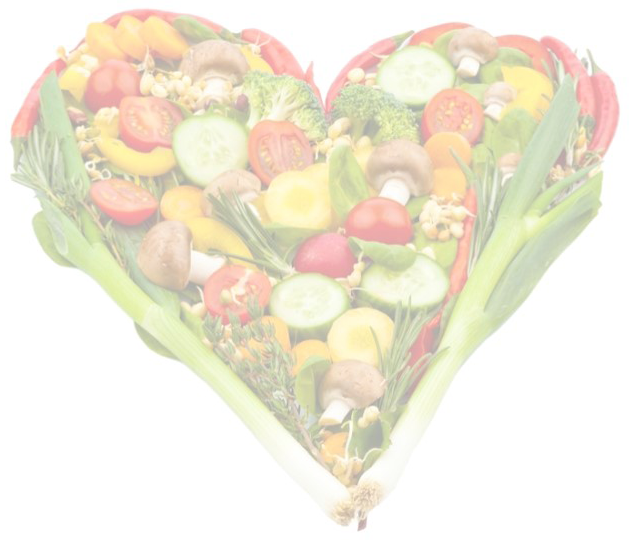 Elämäntapojen  muutos:
- muutosten tulee olla pysyviä 
- ruoan kalorimäärän vähentäminen
- liikkumisen lisääminen
9
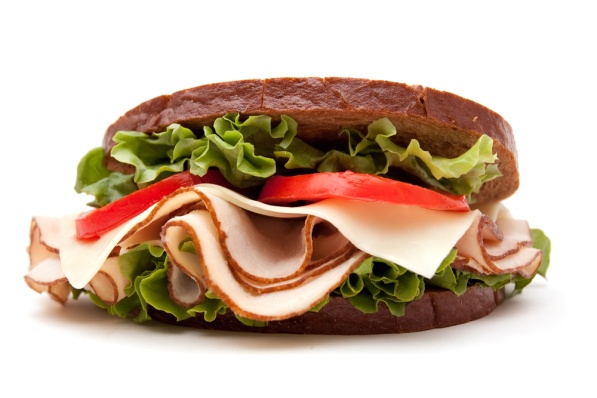 Vinkkejä arkiseen painonhallintaan
•	Sopiva syömisrytmi on 3–6 kertaa päivässä. Se  
löytyy omaa nälkää ja kylläisyyttä tarkkaillen. 
•	Älä päästä nälkää liian suureksi, syö silloin, kun tunnistat nälän. 
•	Syö välipaloja vain tarpeeseen, kun aterioiden välillä tulee nälkä. 
•	Hyvä välipalan tuo mahaan tavaraa, mutta ei liikaa kaloreita (hedelmät, vähärasvainen jogurtti, voileipä) 
•	Kunnollinen aamupala edesauttaa hallitumpaa syömistä päivän mittaan.
•	Et liho, jollet syö enemmän kuin kulutat; terveellinen ruoka on vähemmän ja oikeanlaista rasvaa ja enemmän kasviksia, marjoja ja hedelmiä.
10
Lihominen
energian saanti on viikkojen ja kuukausien ajan suurempi kuin sen kulutus
ylimääräinen energia varastoituu rasvana ihoalaiseen rasvakudokseen sekä
sisäelinten (maksa) ympärille ja sisään viskeraalinen rasva 
ns. omenalihavuus eli rasvan kertyminen vyötärölle on epäterveellisempää kuin ns. päärynälihavuus, jolloin rasva on kertynyt lantiolle

Ylipainoa arvioidaan eri ylipainomittareilla
vaaka 
painoindeksi (BMI)
vyötärömitta
Painoindeksi
12
Vyötärön ympärysmitta ja sen haitat
13
Viskeraalinen rasvakudos ja sen haitat
Vyötärölihavuudessa rasvakudosta kerääntyy vatsaonteloon sisäelinten ympärille sekä maksan sisälle      
on terveydelle haitallisempaa kun muualle kertynyt rasvakudos 
verenkiertoon vapautuu rasvahappoja (ainevahdunta on aktiivisempi), joiden olisi tarkoitus kulkea maksan kautta jalostettavaksi elimistön energianlähteeksi, mm. lihaksiin
Liiallinen rasvahappomäärä :
häiritsee insuliinin toimintaa 
aiheuttaa rasva-aine- ja sokeriaineenvaihdunnan häiriöitä
häiritsee maksan toimintaa
rasvakudoksen tulehdussoluja aiheuttaa tulehdusreaktioita
METABOLINEN  OIREYHTYMÄ (MBO)
On tila, jossa ihmisellä on useita vyötärölihavuuteen liityviä sairauksien vaaratekijöitä yhtä aikaa: (väh.kaksi seuraavista)
    veren haitalliset rasvat (LDL) ovat lisääntyneet, 
    hyvät rasvat (HDL) vähentyneet
    korkea verensokeriarvo
    verenpaine on kohonnut 
Keskeinen tekijä: heikentynyt sokerinsietokyky 
   (johtuu insuliinin puutteellisesta toiminnasta
→ taipumus  sairastua:
 tyypin 2 diabetekseen  (esiaste)
sydän ja verisuonisairauksiin
YLIPAINON SEURAUKSET
Yksilölliset
yksilön elämänlaatu
fyysiset: terveyden heikkeneminen (oheissairaudet)
sosiaaliset: syrjäytyminen (kiusaaminen, yksinäisyys)
psyykkiset: huono itsetunto

Yhteiskunnalliset:
terveydenhuoltokustannukset (oheissairaudet)
työssä poissaolot (oheissairaudet)
eliniän lyheneminen
YLIPAINON EHKÄISY
WHO:n terveyden edistämisen periaatteiden mukaan

Terveysosaamisen kehittäminen
Yhteisöllisyyden lisääminen
Terveyttä tukevat ympäristöt
Terveydenhuollon kehittäminen
Yhteiskunnalliset terveyttä edistävät päätökset
PAV - Perusaineenvaihdunta  (metabolia)
fysiologinen toimintaketju, jossa ravintoaineita muokataan, jotta niistä saattaisii energiaa ja rakennusaineita elimistön solujen käyttöön

Lepoenergiankulutus kcal (kj) /vrk (kaloreina: kJ x 0,24)
energiamäärä, jonka ihminen kuluttaa välttämättömien elintoimintojen, kuten sydämen ja sisäelinten toiminnan ylläpitoon
Kalorilaskuri – päivän energiatarve
https://bit.ly/2Wuv3X4 

Liikunta kuluttaa energiaa (MET- yksikkö)
https://bit.ly/2JRxUCn
Lepoenergiankulutus kJ/vrk (kaloreina: kJ x 0,24)
energiamäärä, jonka ihminen kuluttaa välttämättömien elintoimintojen, kuten sydämen ja sisäelinten toiminnan ylläpitoon

Kalorilaskuri – päivän energiatarve
https://bit.ly/2Wuv3X4 

Liikunta kuluttaa energiaa (MET- yksikkö)
https://bit.ly/2JRxUCn
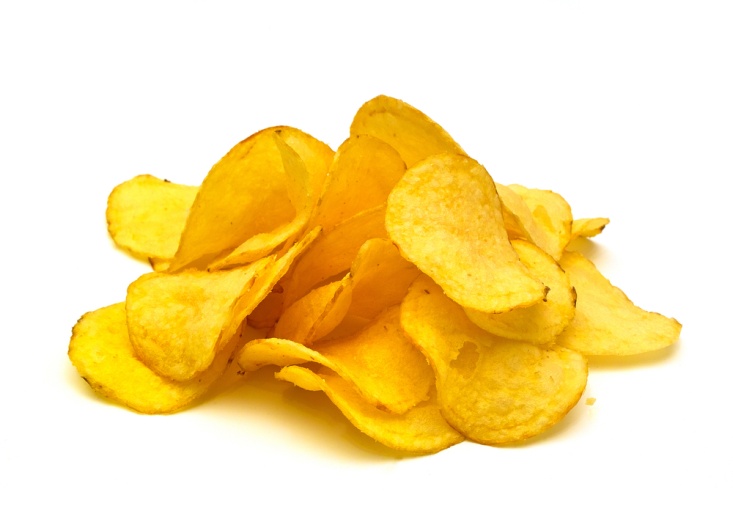 Vinkkejä arkiseen painonhallintaan
Mieti, mikä saa sinut syömään liikaa = enemmän
kuin tarvitset:
•	Syötkö kun olet iloinen - tai murheellinen? 
•	Oletko aina syönyt näin? 
•	Tuleeko kiireessä syötyä mitä sattuu eikä mieti, onko ruoka terveellistä? 
•	Syötkö usein pikaruokaa? 
•	Jos huomaat hotkivasi, syömisen hidastaminen (huolellinen pureskelu) vähentää kaloreiden saantia. 
•	Syöminen TV:tä katsellessa tai tietokoneen äärellä johtaa usein liikakaloreihin. 
•	Alkoholissa on paljon energiaa.
20